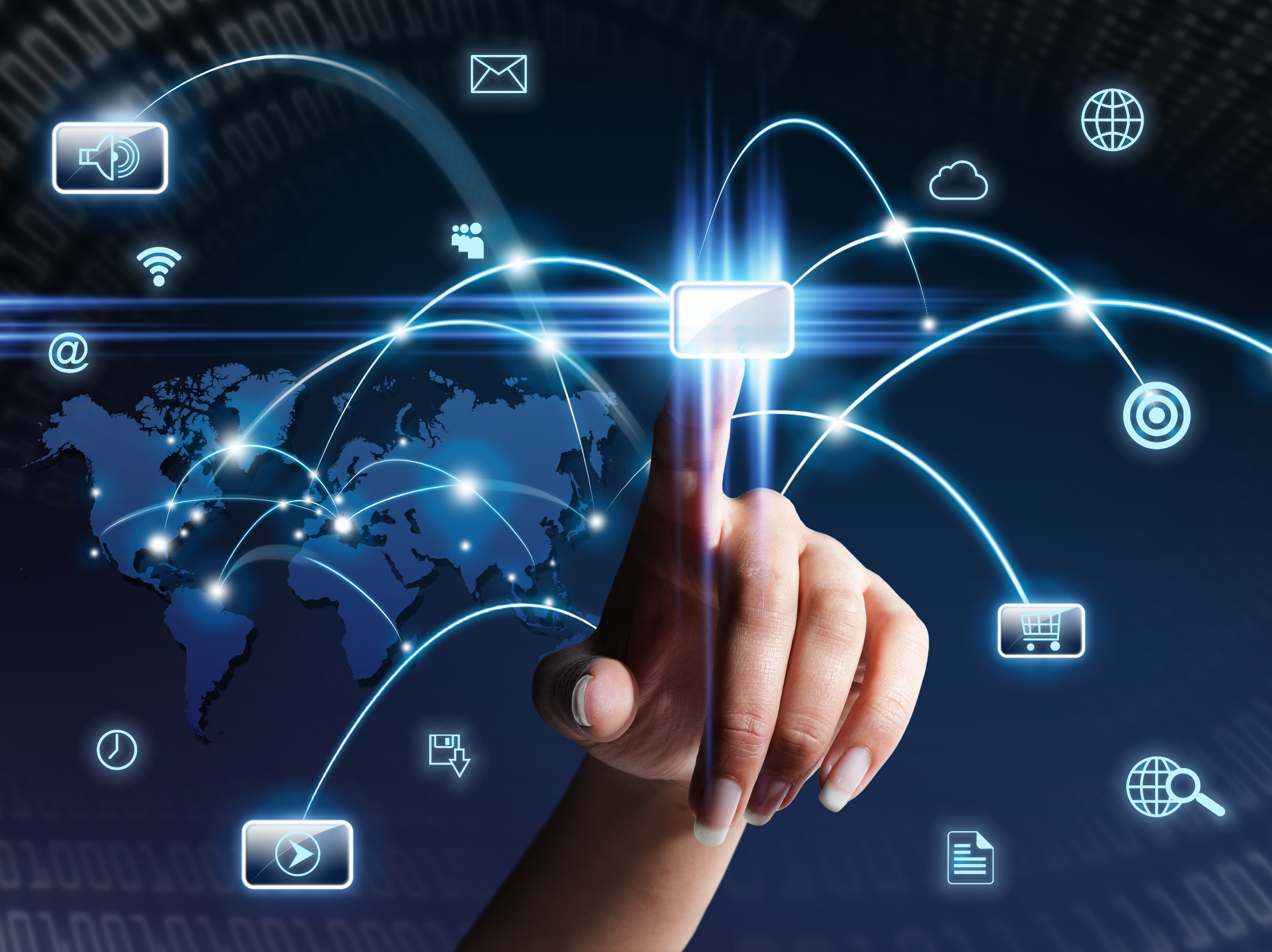 УЧЕНИК +СМАРТФОН=?
Учитель первой квалификационной категории
МБОУ «Екимовичской средней школы»
Шматова Наталья Ивановна
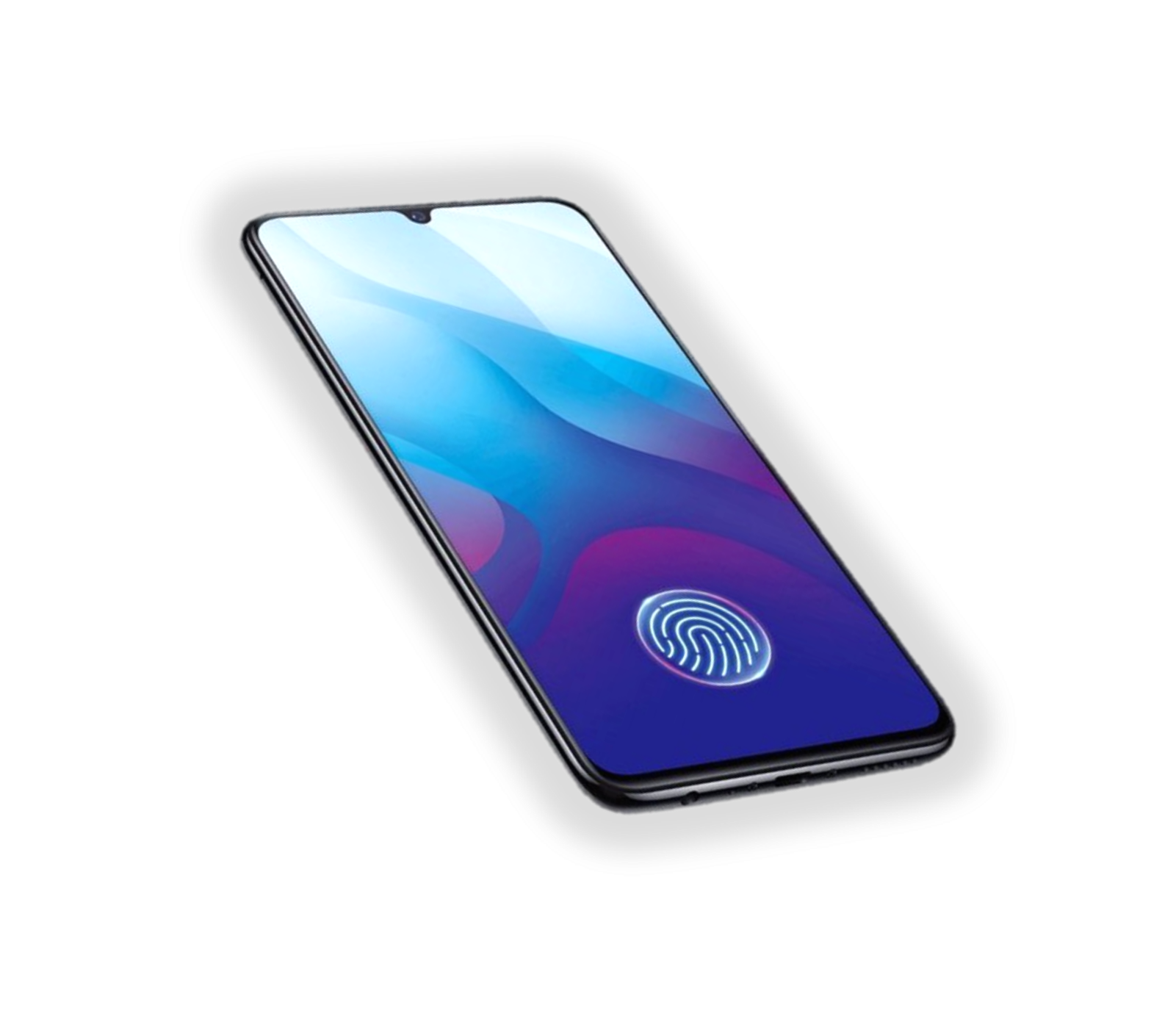 Т. В. Черниговская- учёная в области нейронауки и психолингвистики, а также теории сознания. Доктор биологических наук, доктор филологических наук, член-корреспондент РАО
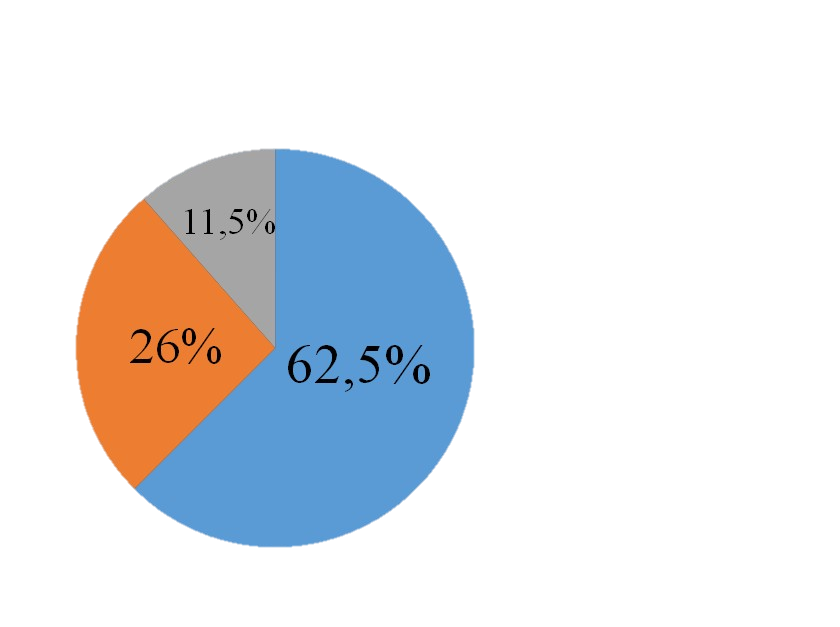 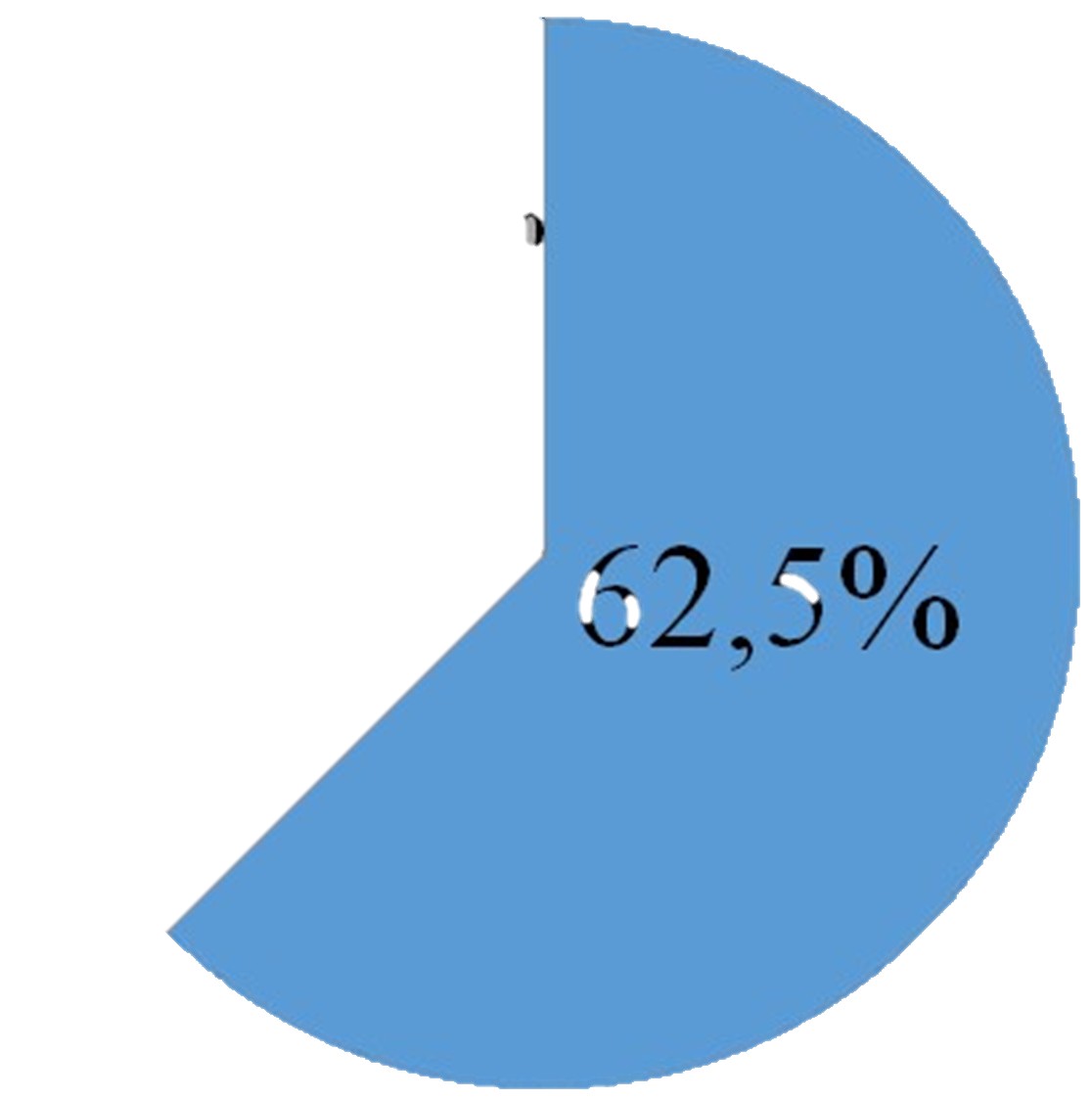 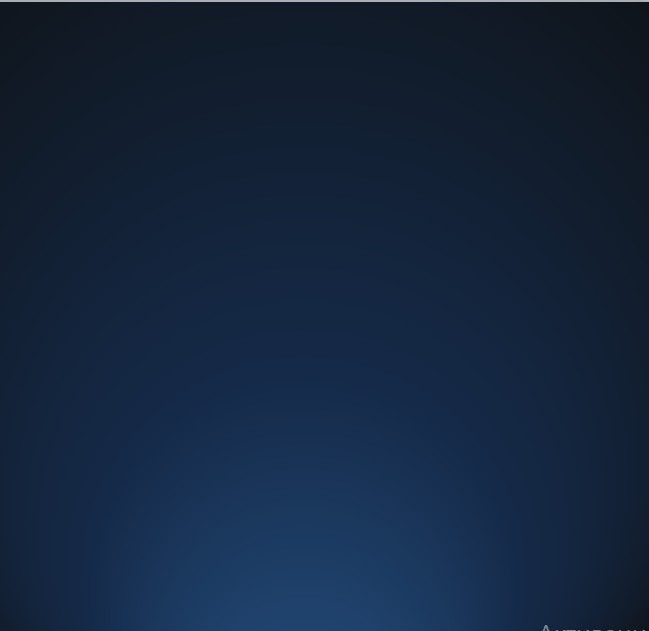 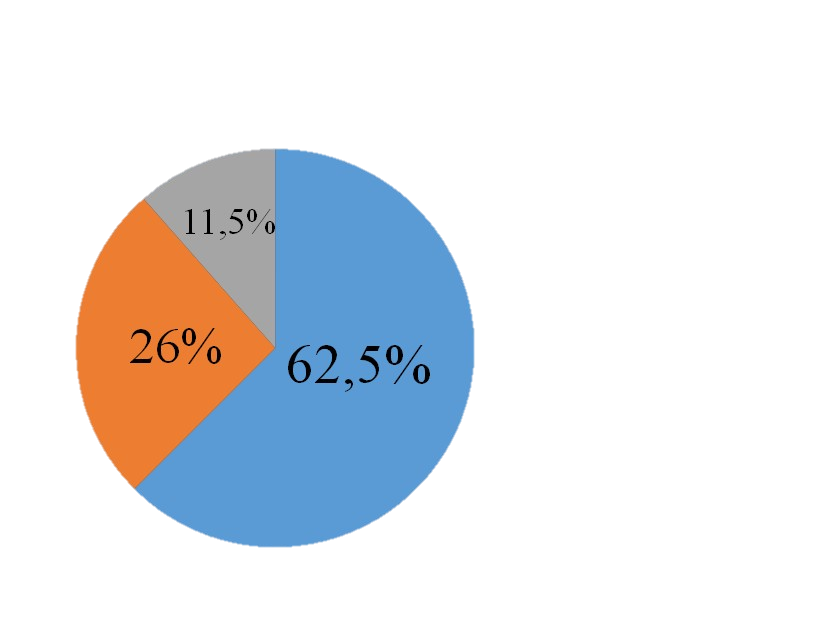 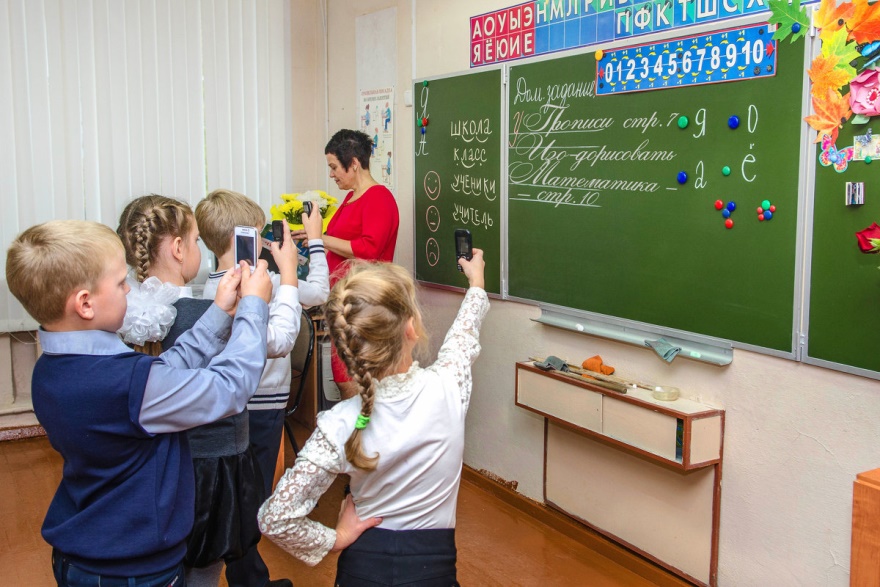 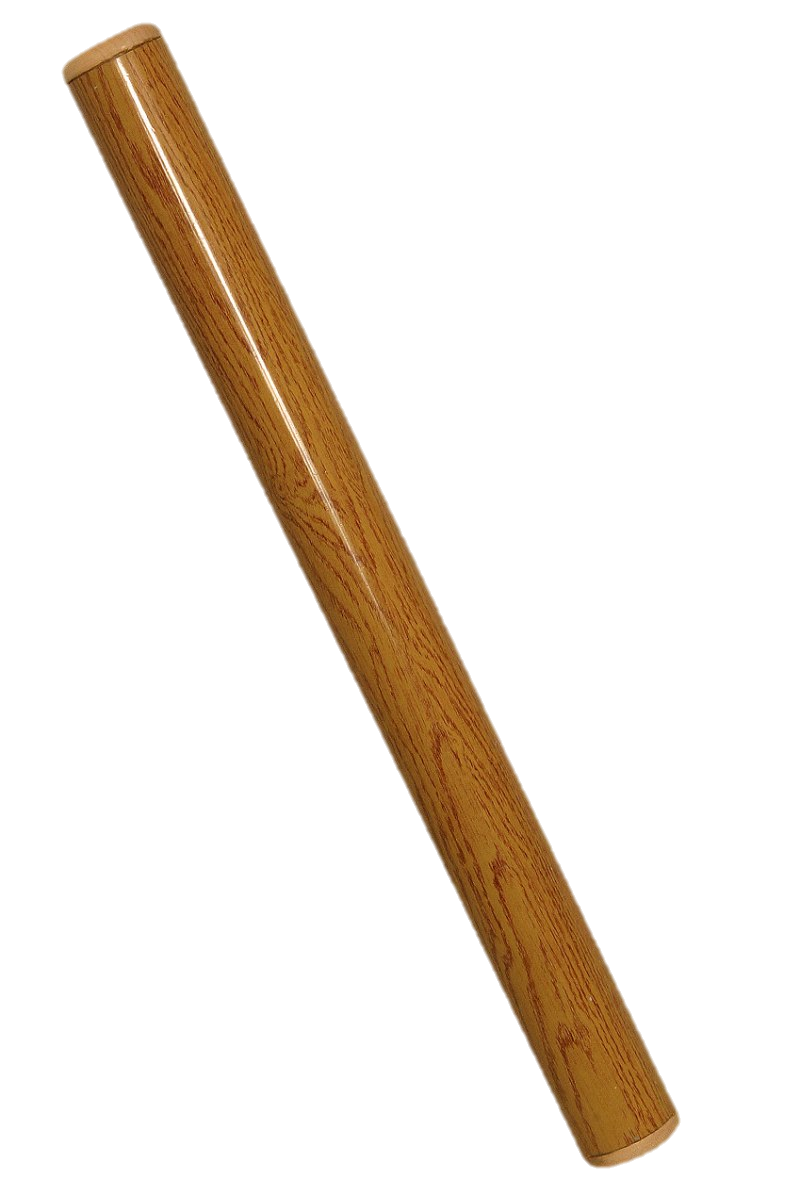 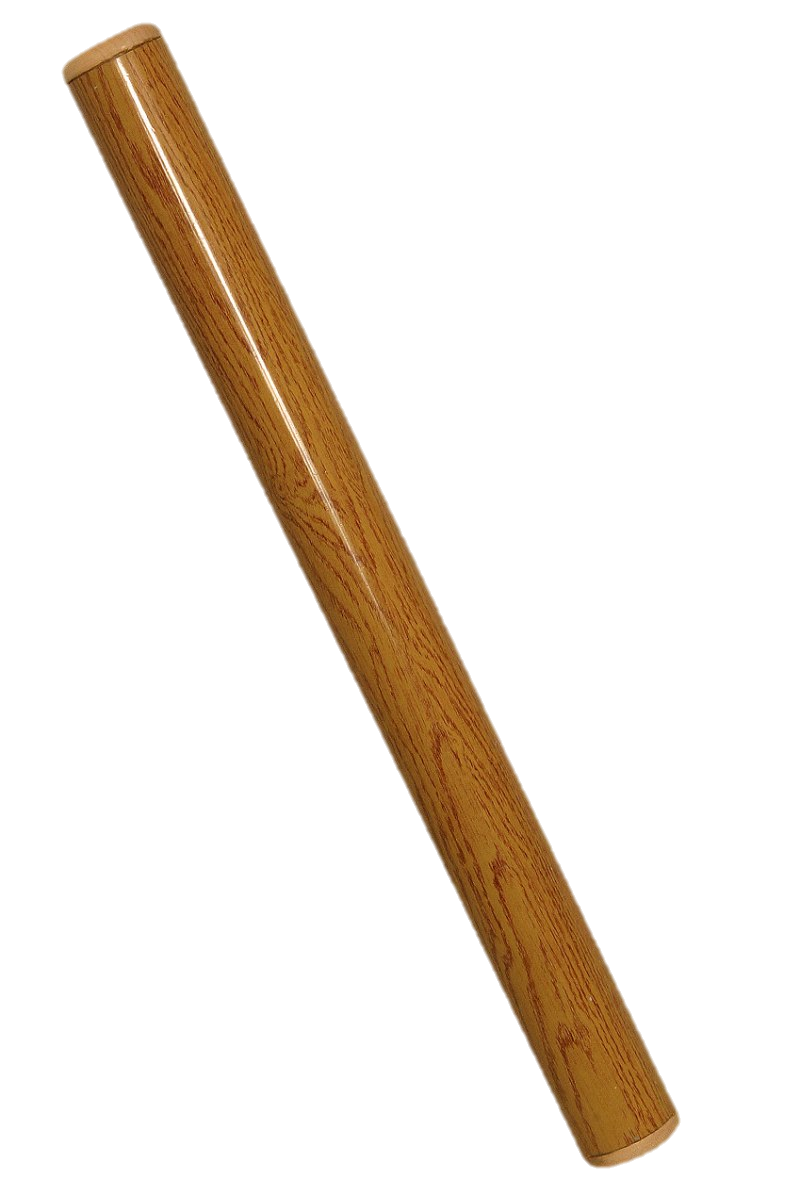 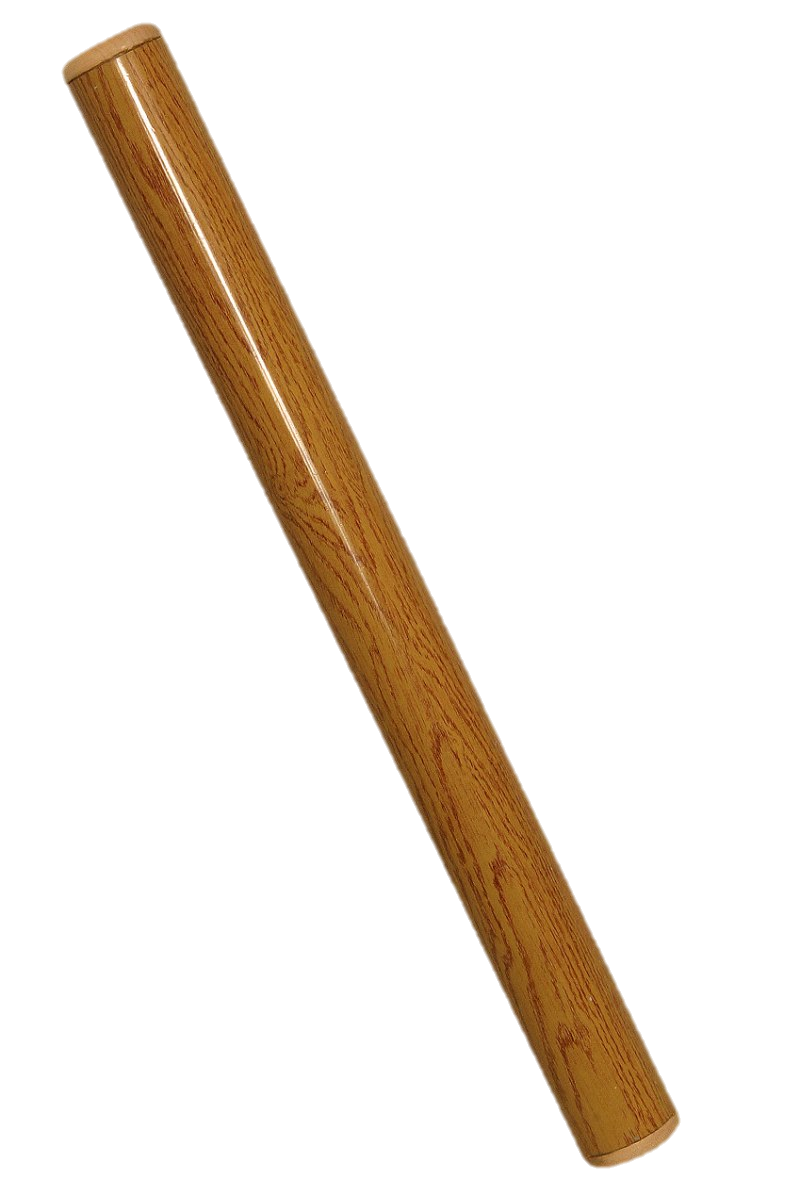 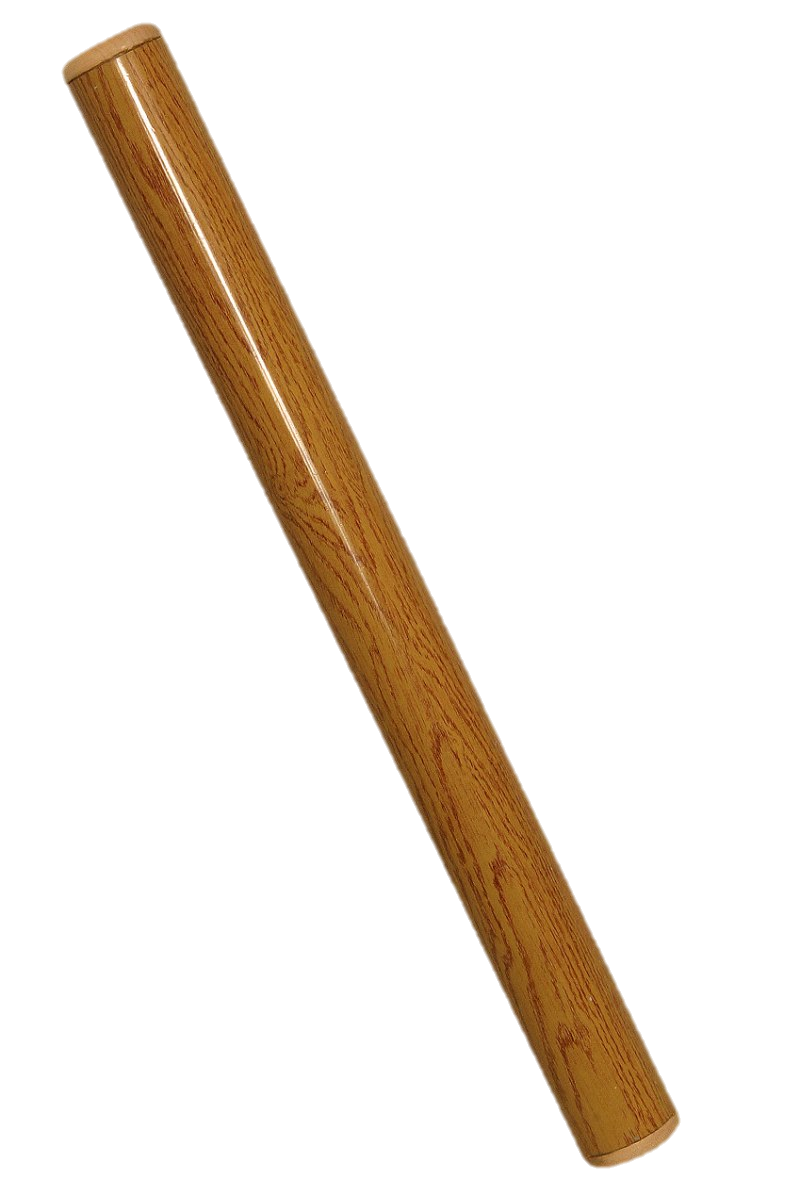 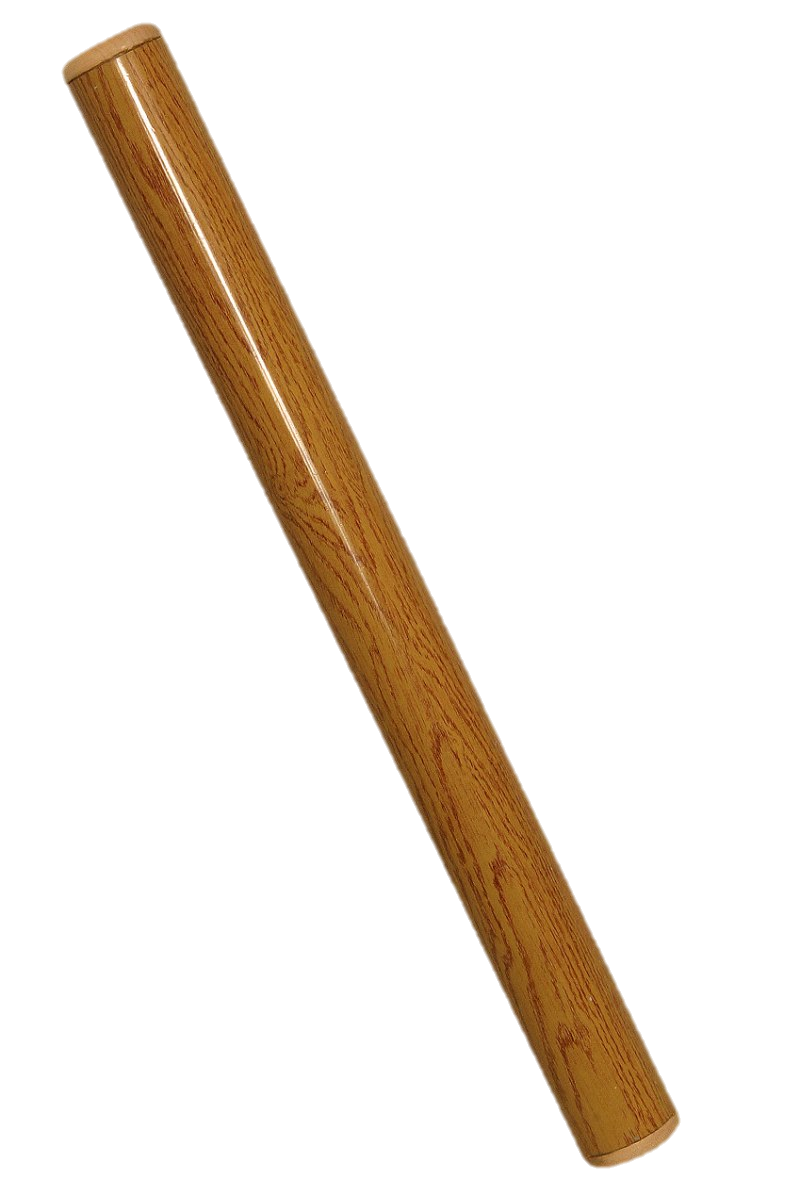 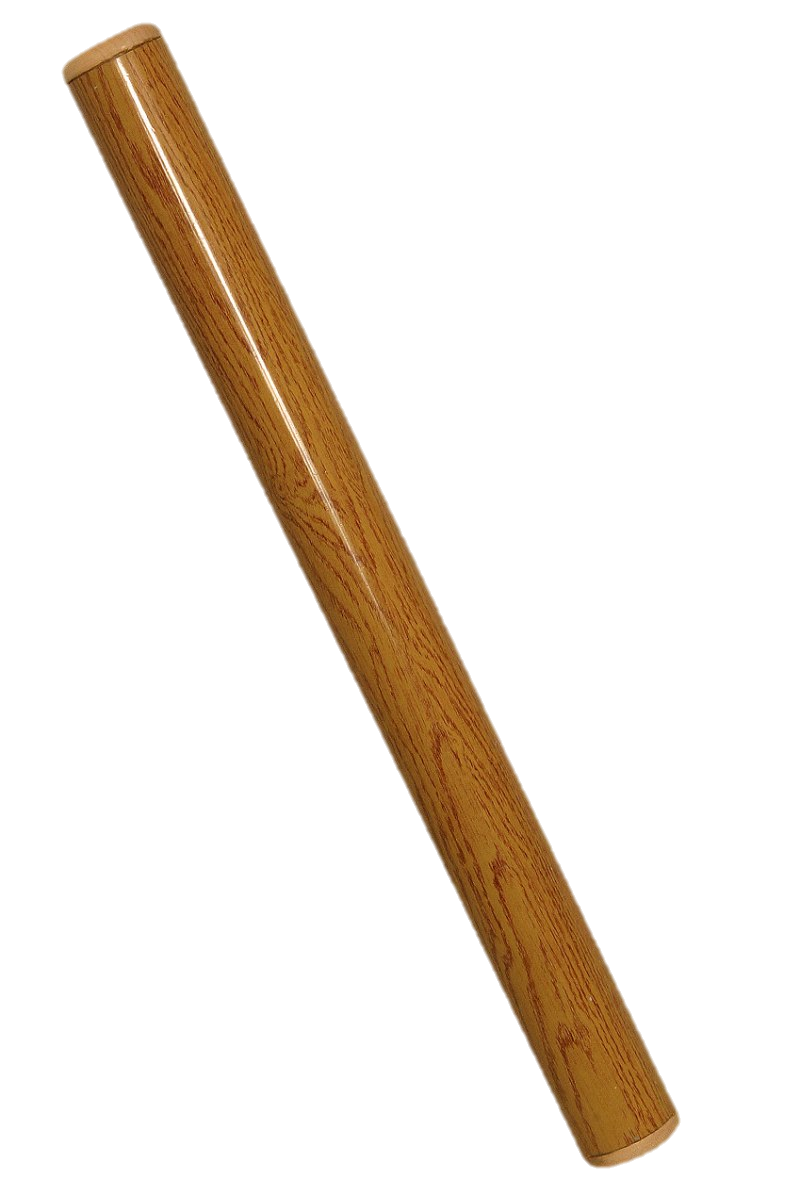 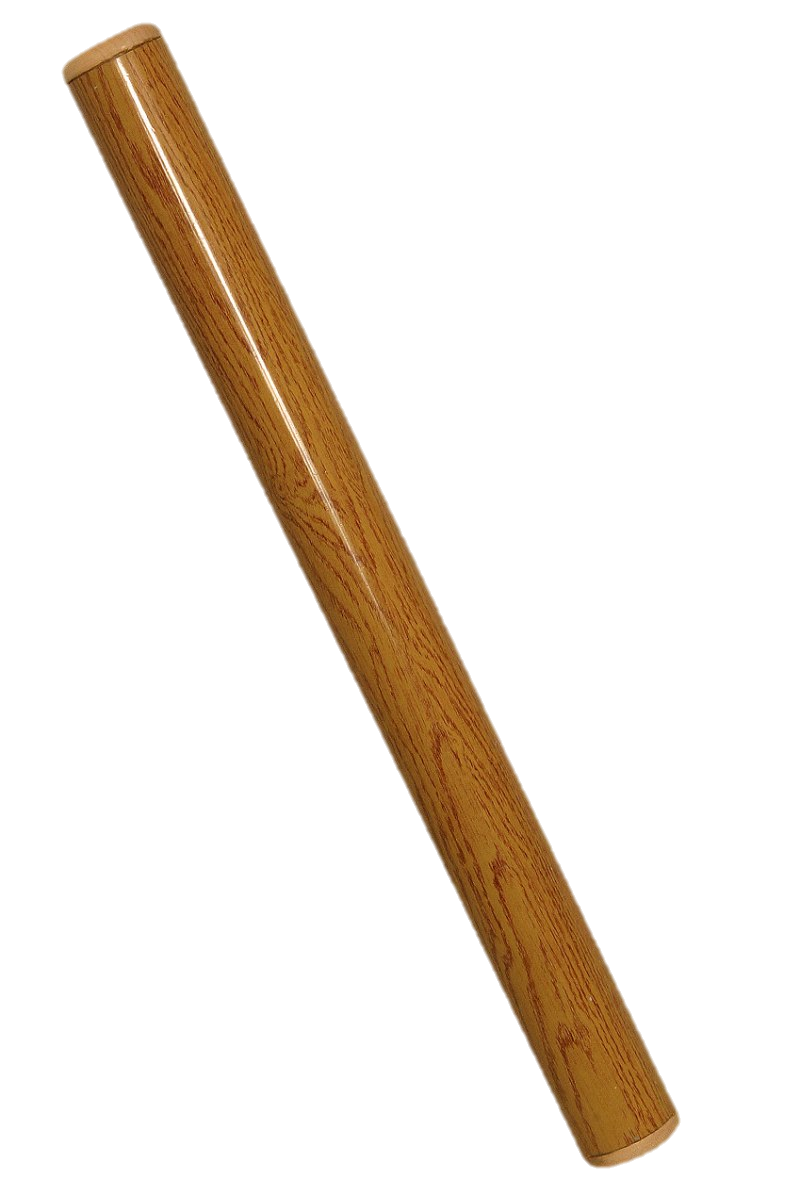 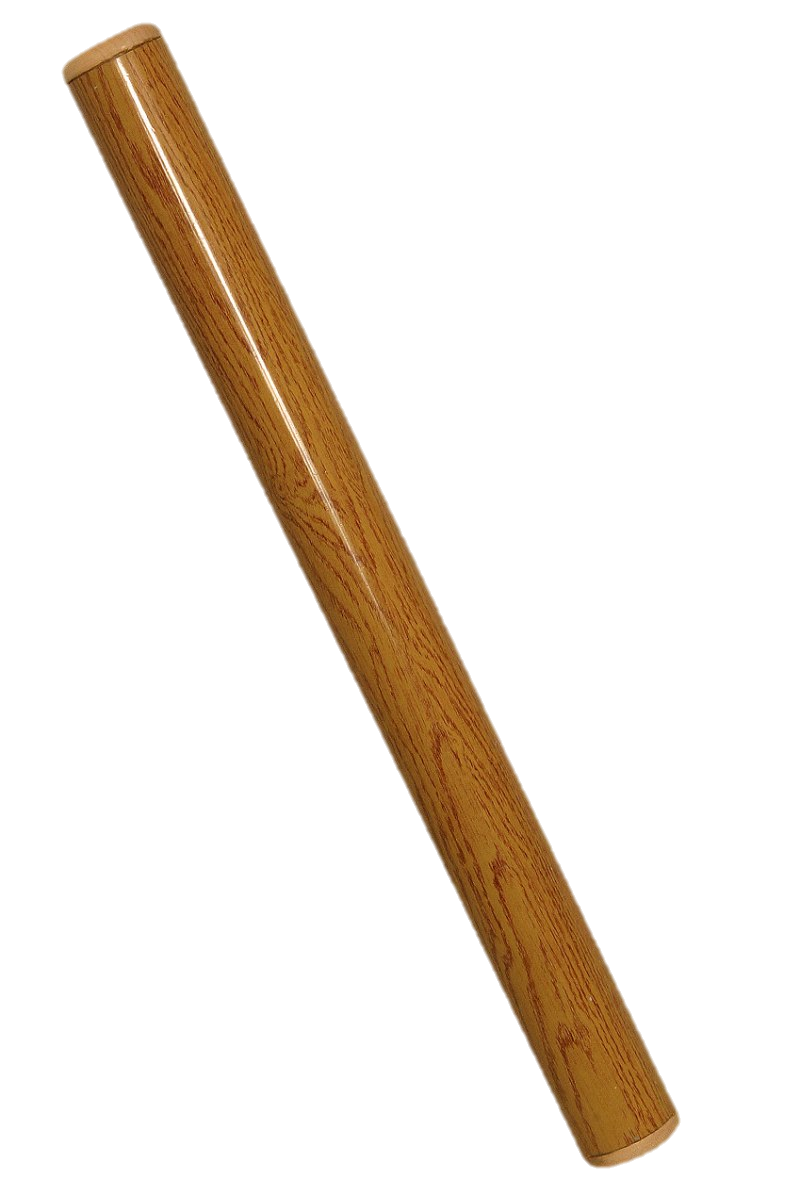 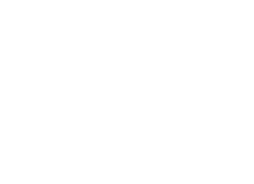 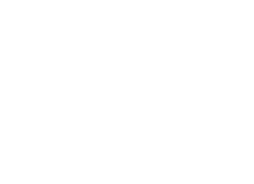 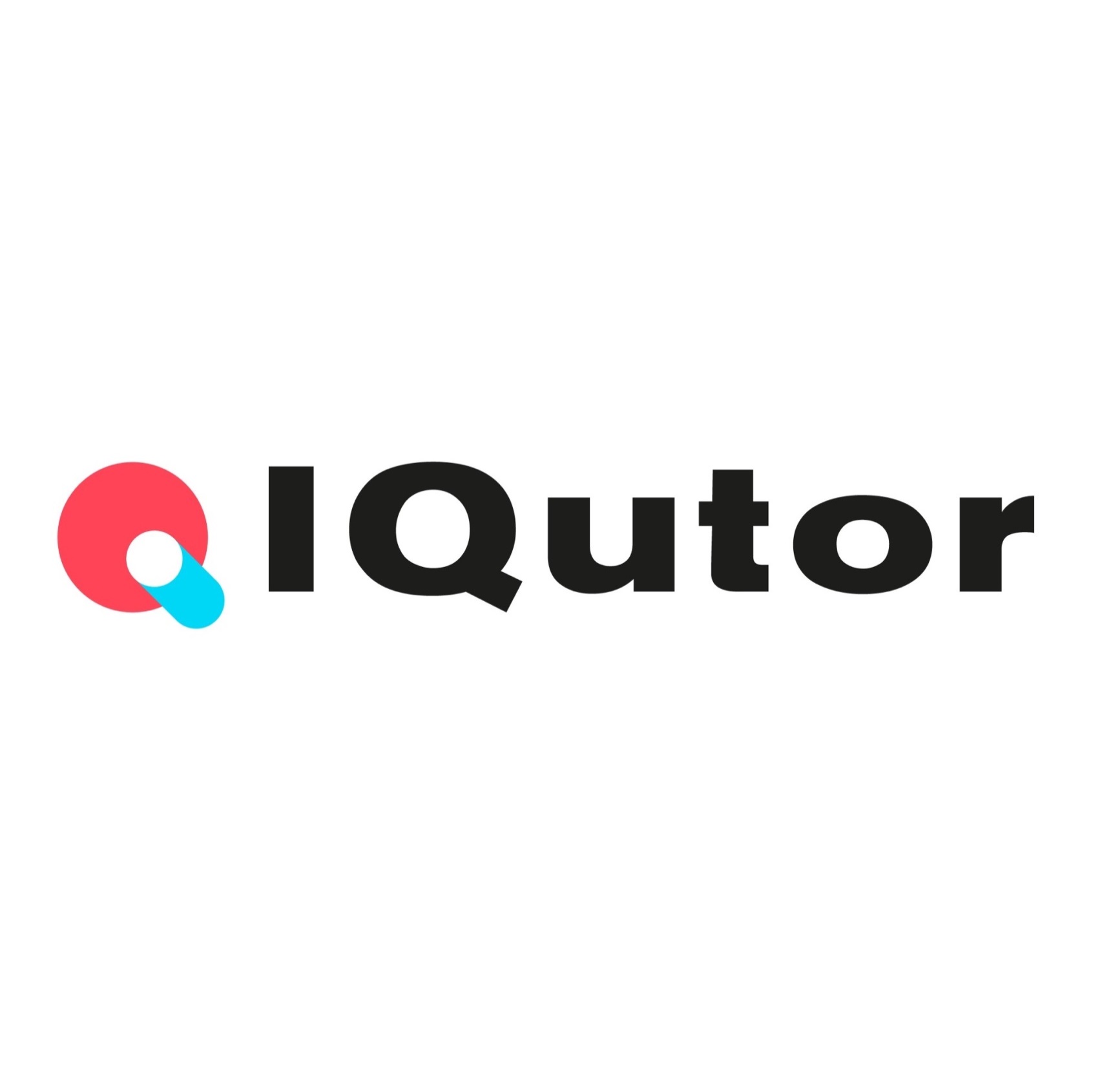 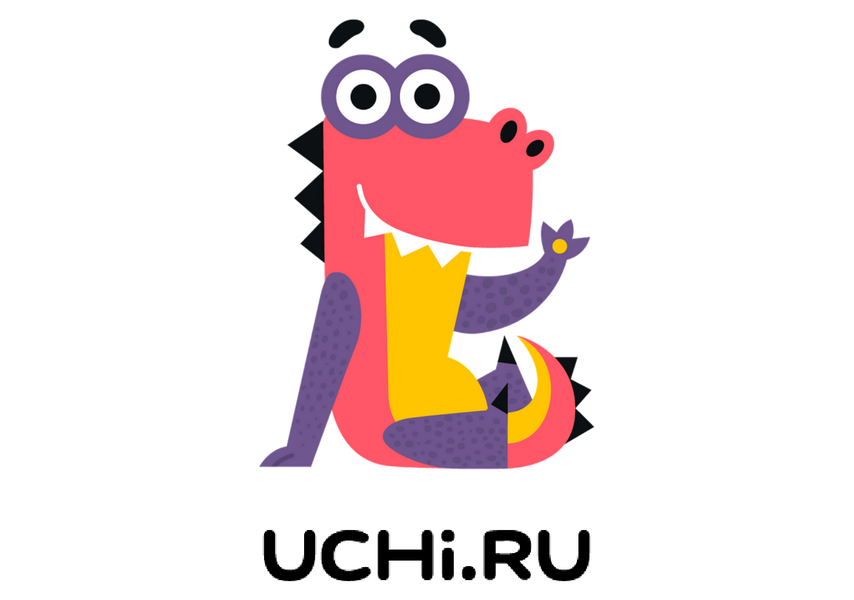 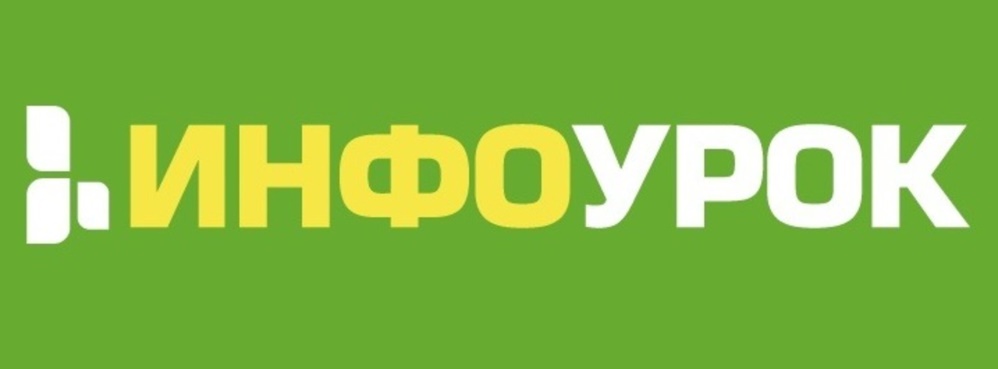 Спасибо за внимание